Муниципальное казенное дошкольное образовательное учреждение Искитимского района Новосибирской области детский сад «Сибирячок» п.ЛиствянскийТворческий проектпо театрализованной деятельности в средней группе« Увлекательный мир театра »
Подготовила проект воспитатель
 высшей квалификационной категории
Смолянец Т.В.

2020-2021 уч.год
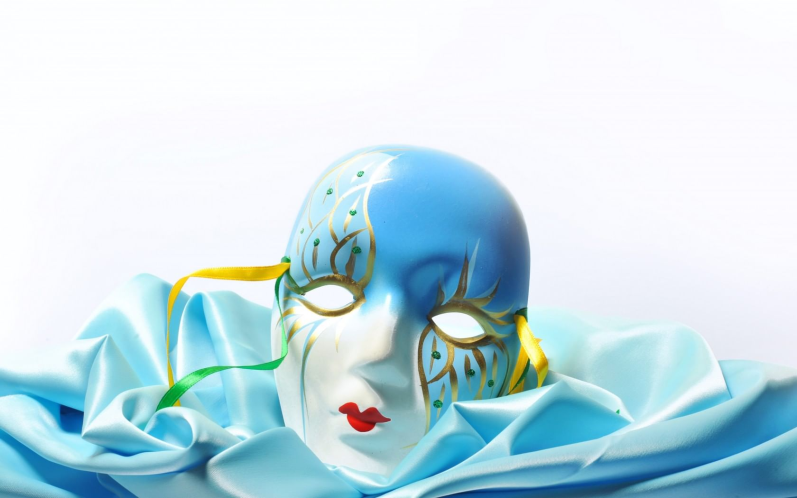 Актуальность проекта
Театр – помощник в воспитании детей. Театр побуждает активность ребёнка, оказывает огромное эмоциональное влияние, способствует развитию воображения. Каждый раз, входя в мир театра, ребёнок делает для себя пусть небольшое, но открытие.
 Проблема: 
Дошкольники, живущие в небольших населенных пунктах, практически ничего не знают о театре. Дети очень скованные, когда речь заходит о драматизации сказки. Им трудно дается пересказ, они зажаты, стеснительны.

Практическая значимость проекта: 
Для детей:  активизация желания и умения самостоятельно творить, разыгрывать сказки, переживая радость творчества. 
Для родителей:  проявление творческих способностей в театральной деятельности; установление партнёрских отношений с ребёнком и педагогами. 
Для педагогов: самообразование в области театрализованного искусства и повышение профессионального мастерства.
Цель: создание условий для организации совместной театрализованной деятельности детей и взрослых, направленные на сближение воспитанников, родителей и педагогов ДОУ.
Задачи:
1. Расширять и обогащать знания воспитанников о театре, его видах, атрибутах, костюмах, декорациях; о театральных профессиях.
 
2. Способствовать развитию у воспитанников первичных навыков в области театрального искусства (использование мимики, жестов, голоса) и выразительности речи. 
 
3.Воспитывать личностные качества у ребёнка дошкольного возраста посредством приобщения его к театрализованной деятельности.
4. Заинтересовать родителей в изготовлении разных видов театра и дать сведения о способах обыгрывания дома с детьми.
Основные принципы
 организации театрализованной деятельности.

Принцип адаптивности, обеспечивающей гуманный подход к развивающейся личности ребёнка.

Принцип развития, предполагающий целостное развитие личности ребёнка и обеспечение готовности личности к дальнейшему развитию.

Принцип психологической комфортности. Предполагает психологическую защищённость ребёнка, обеспечение эмоционального комфорта, создание условий для самореализации.

Принцип целостности содержания образования. Представление дошкольника о предметном и социальном мире должно быть единым и целостным.
Формы и методы работы:
Чтение художественной литературы;
Беседы и объяснения;
Настольные, словесные, подвижные игры;
Инсценировки и драматизация;
Этюды и упражнения;
Просмотр презентации и сказок;
Рассматривание иллюстраций к сказкам;
Заучивание устного народного творчества;
Обсуждение и наблюдение;
Театрализованная деятельность.

 Здоровье сберегающие технологии:
 дыхательная гимнастика
 артикуляционная гимнастика.
 пальчиковые игры со словами
физкультминутка, динамические паузы.
Оборудование:
Стендовый театр (фланелеграф, теневой, магнитный)
Настольный (конусный , коробковый , крышки, прищепки, цилиндры, стаканчики)
Театр вязаной куклы
Верховой театр  ( стержневой, ложек)
Театр на руке
Напольный театр  (марионетки, платковый)
Театр живой куклы (маски театральных персонажей)
Маски шапочки
Дидактические игры
Содержание работы над проектом по этапам I этап: Подготовительный Создание предметно-развивающей среды для  развития театрализованной деятельности дошкольниковМетодическое обеспечениеРазличные виды театра и атрибуты для театрализованных игр
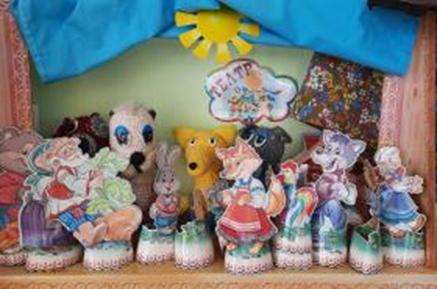 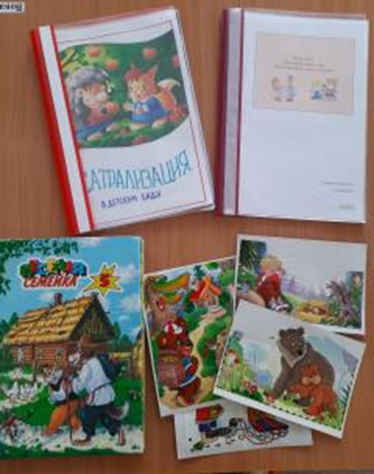 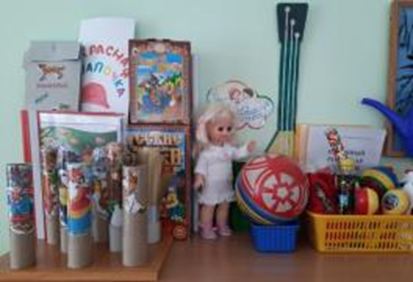 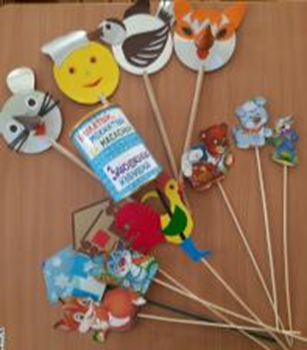 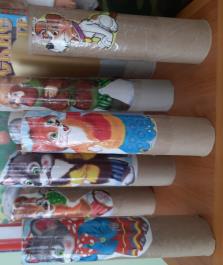 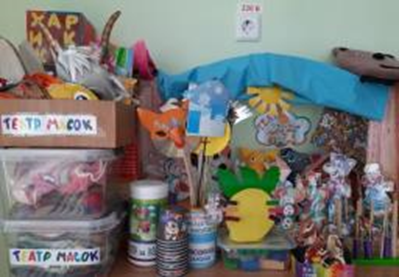 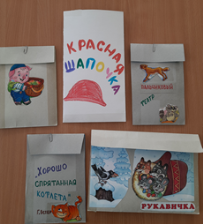 Взаимодействие с родителями
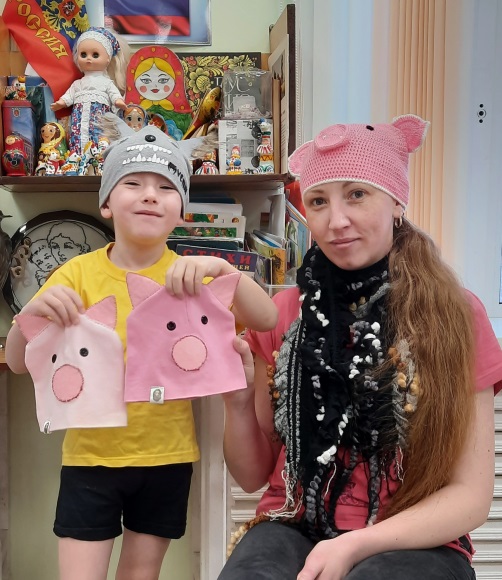 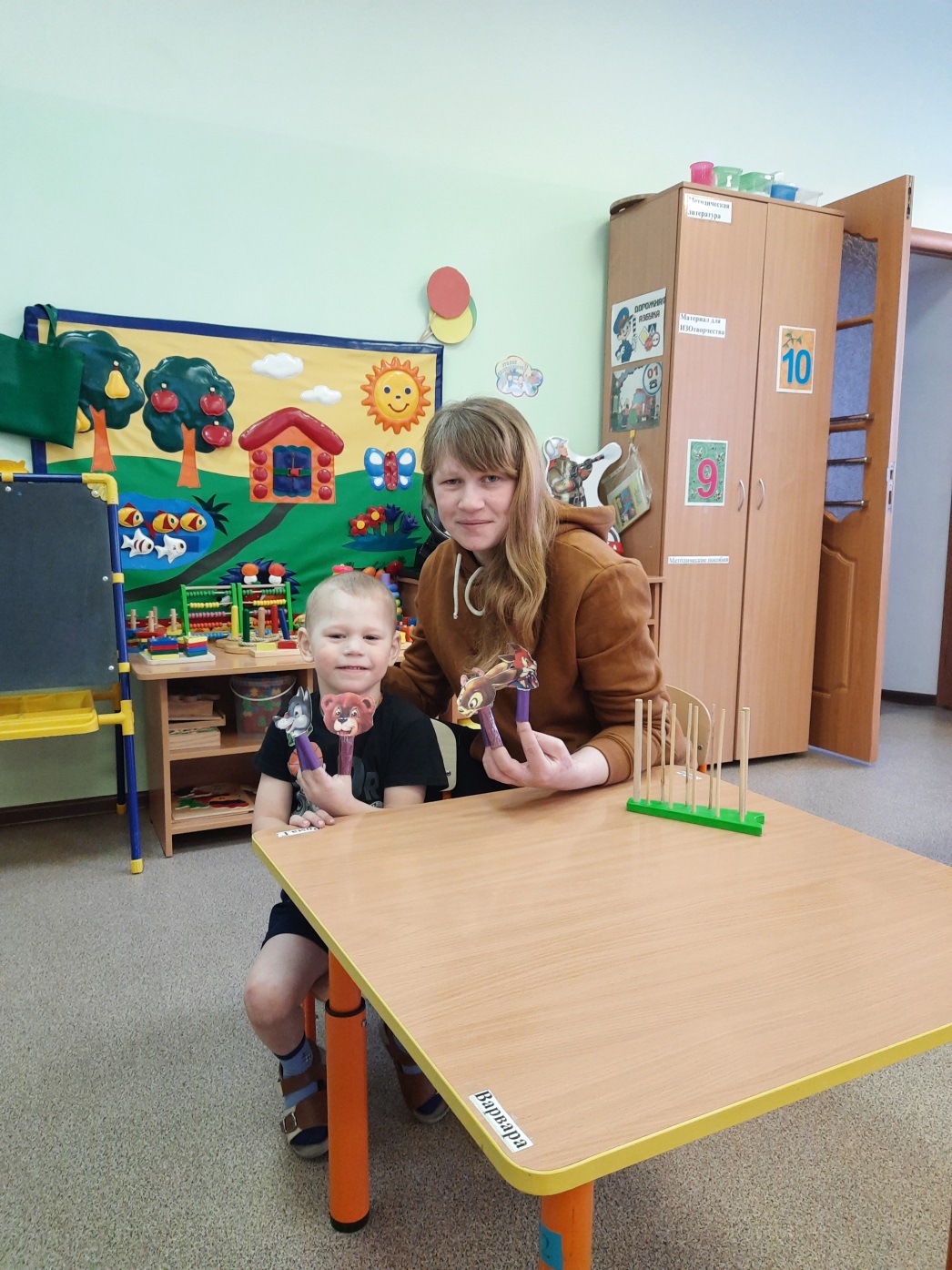 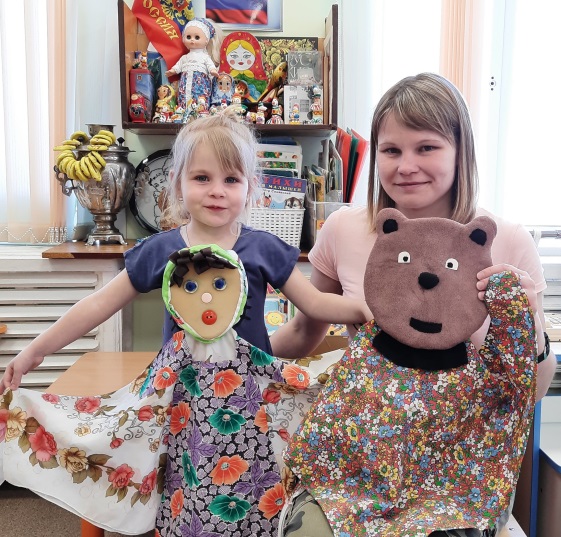 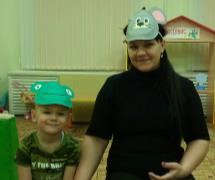 II этап. ПрактическийБеседы, просмотр презентации и мультфильмов, чтение сказок и стихов, рассматривание иллюстраций
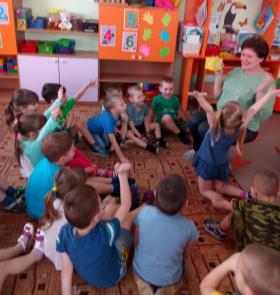 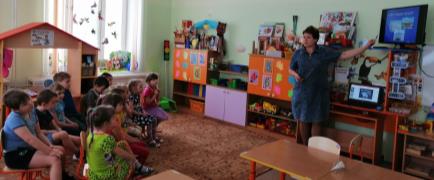 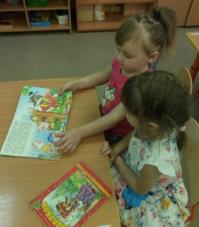 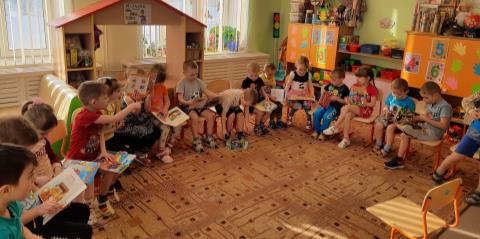 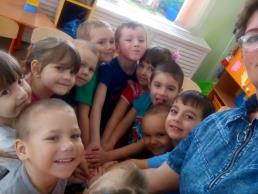 Игры,  этюды и упражнения по развитию творческого воображения, творческие задания
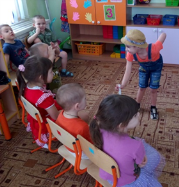 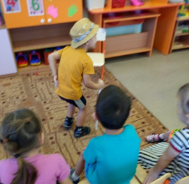 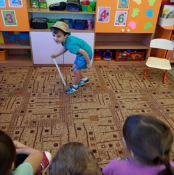 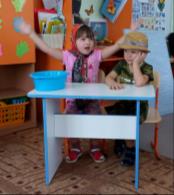 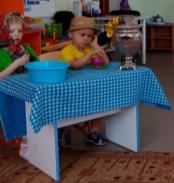 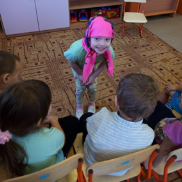 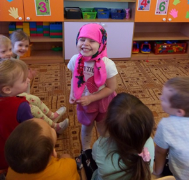 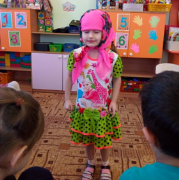 Театрализованные игры, драматизация сказок
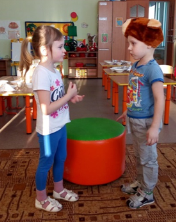 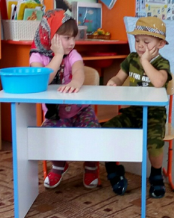 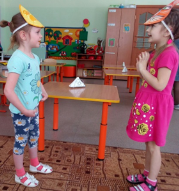 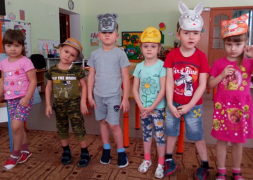 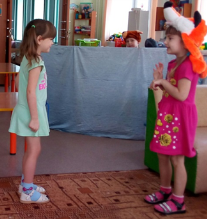 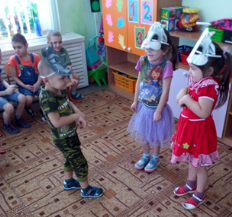 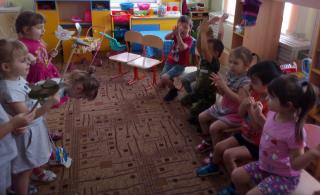 Игры с предметами, конструирование
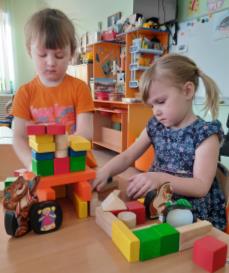 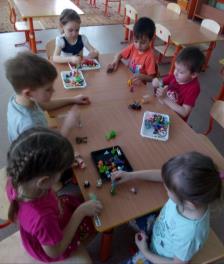 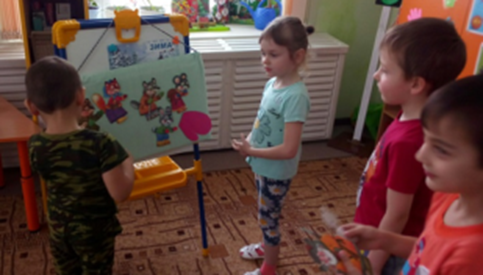 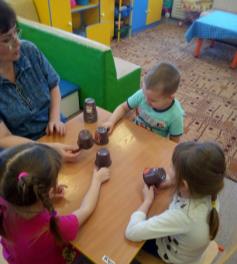 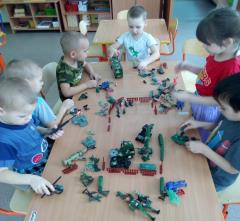 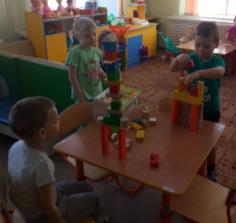 Знакомство и с разными видами театра
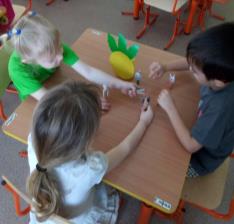 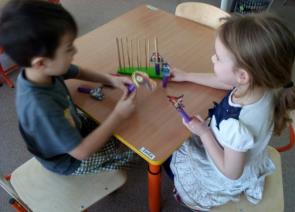 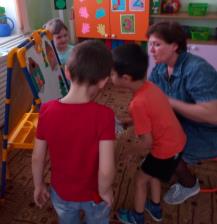 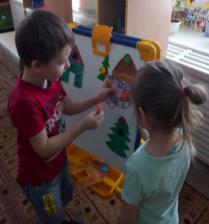 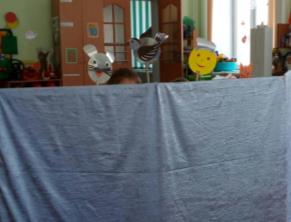 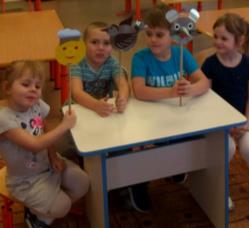 Театр марионеток
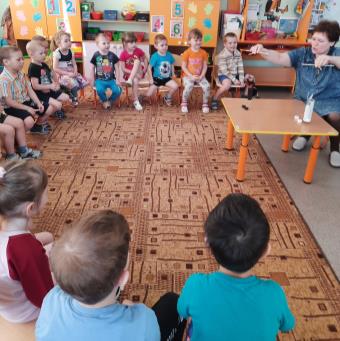 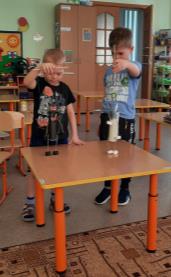 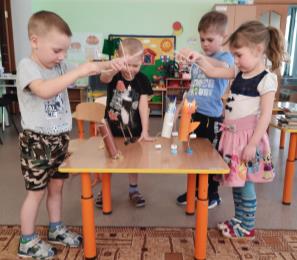 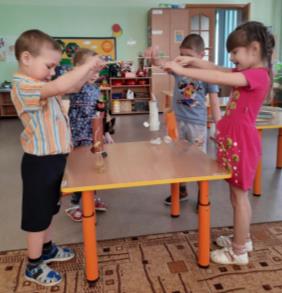 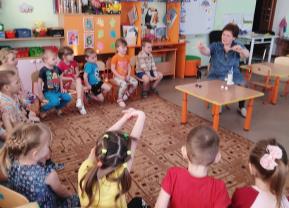 Театрализация сказки «Три поросенка»
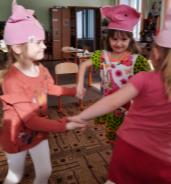 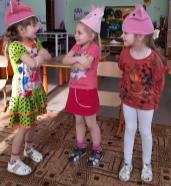 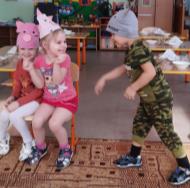 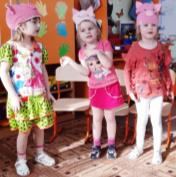 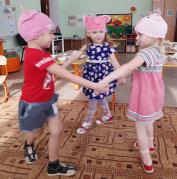 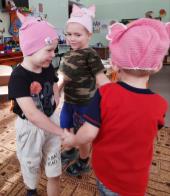 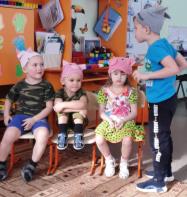 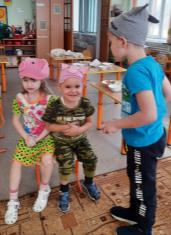 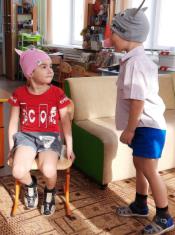 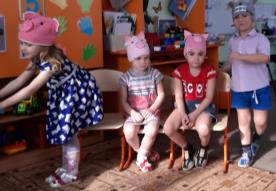 Создание декораций , афиш к сказкам «Колобок», «Крылатый, мохнатый да масленый»
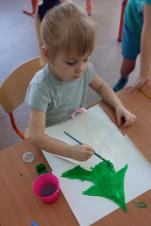 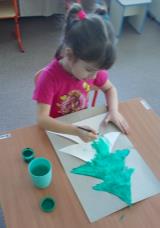 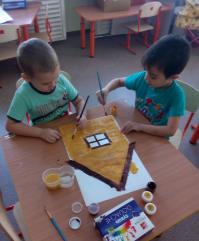 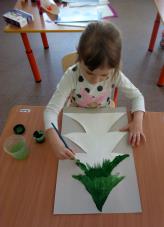 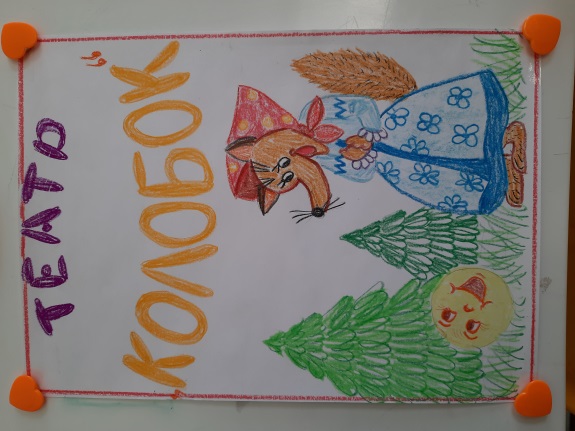 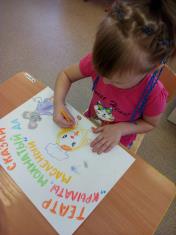 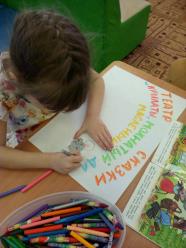 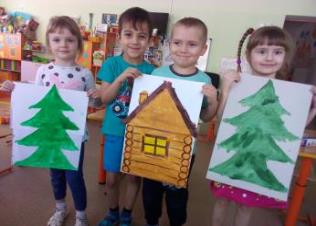 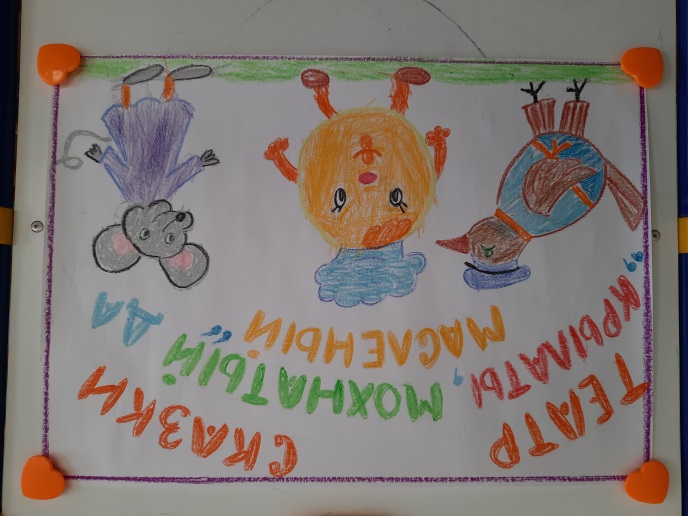 Театрализованный показ сказки «Колобок», «Крылатый, мохнатый да масленый» дошкольникам младшей и старшей группы
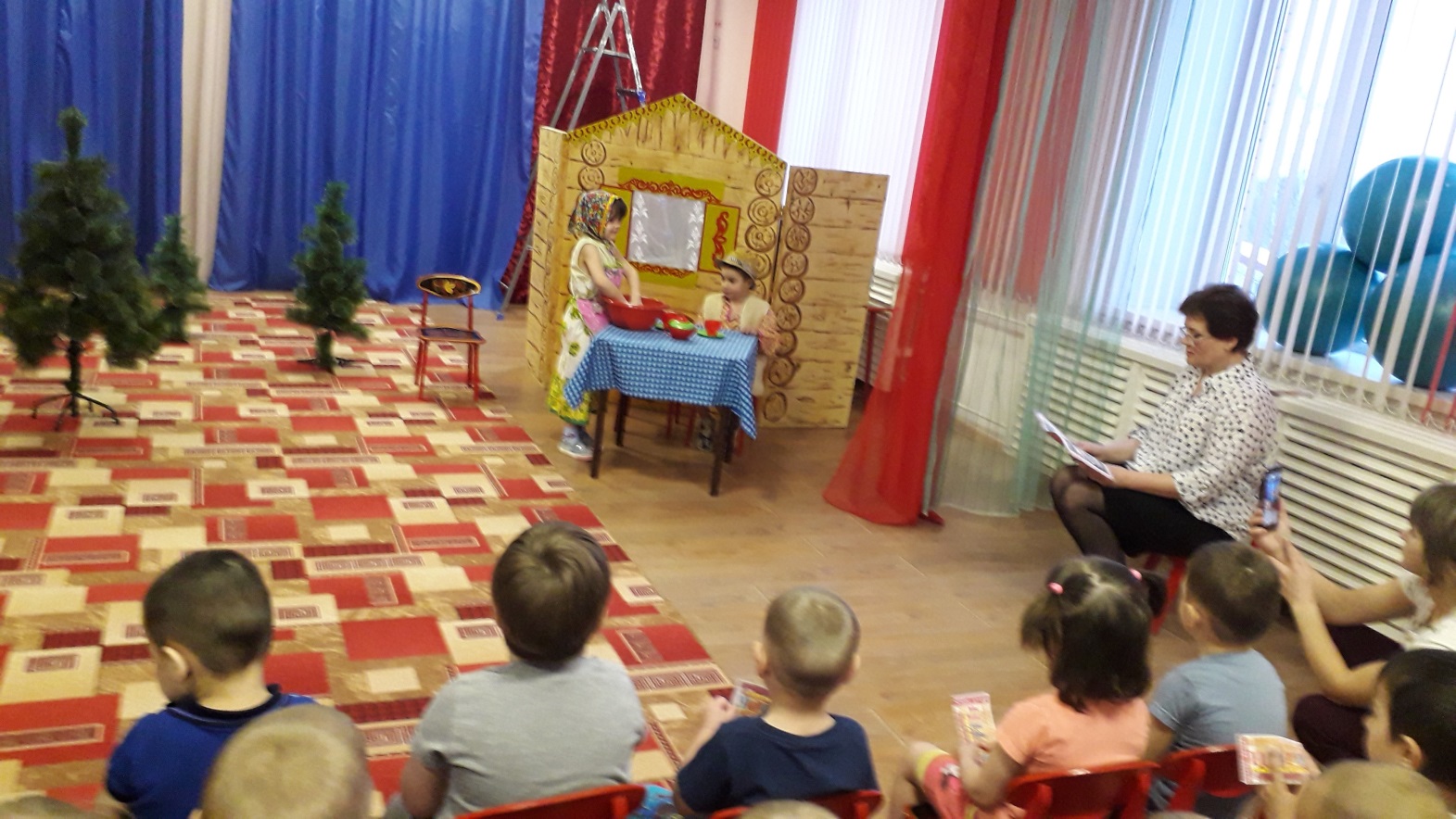 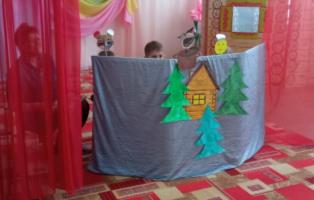 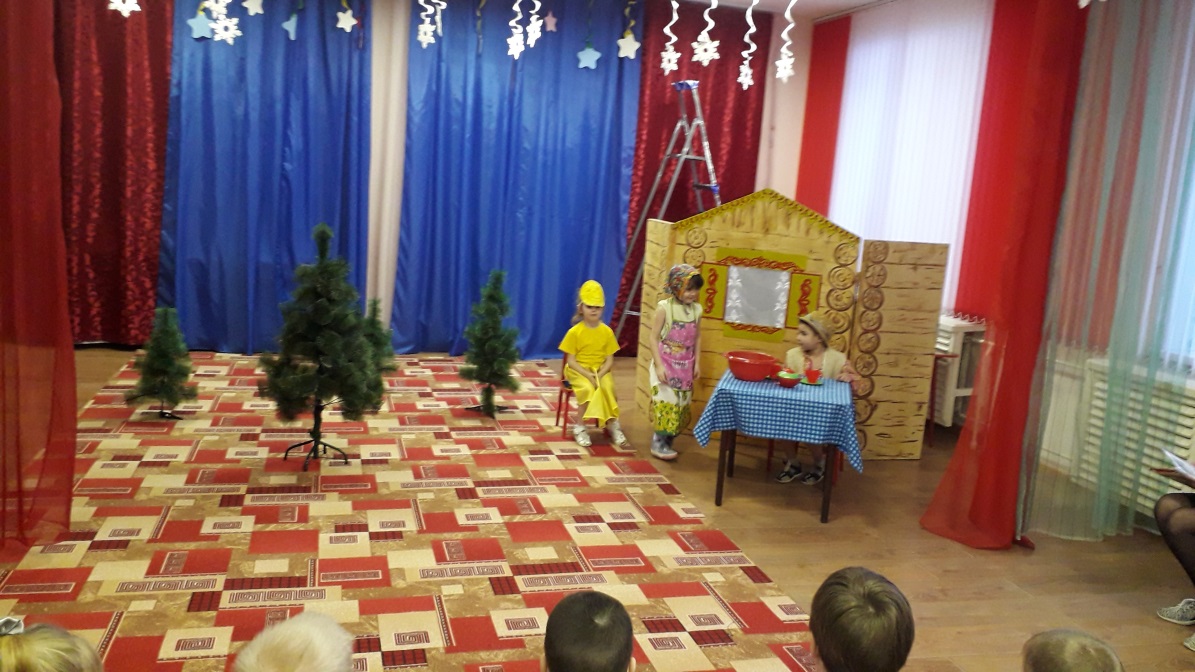 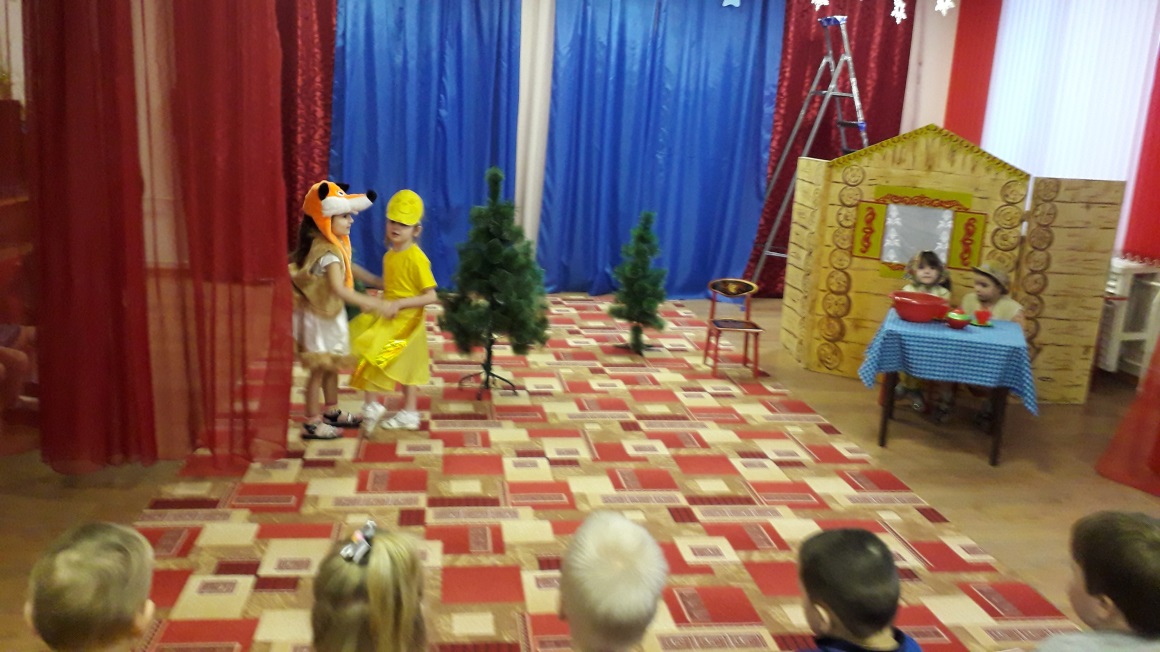 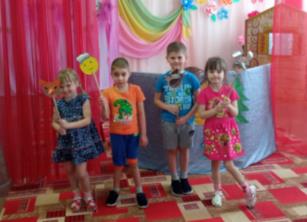 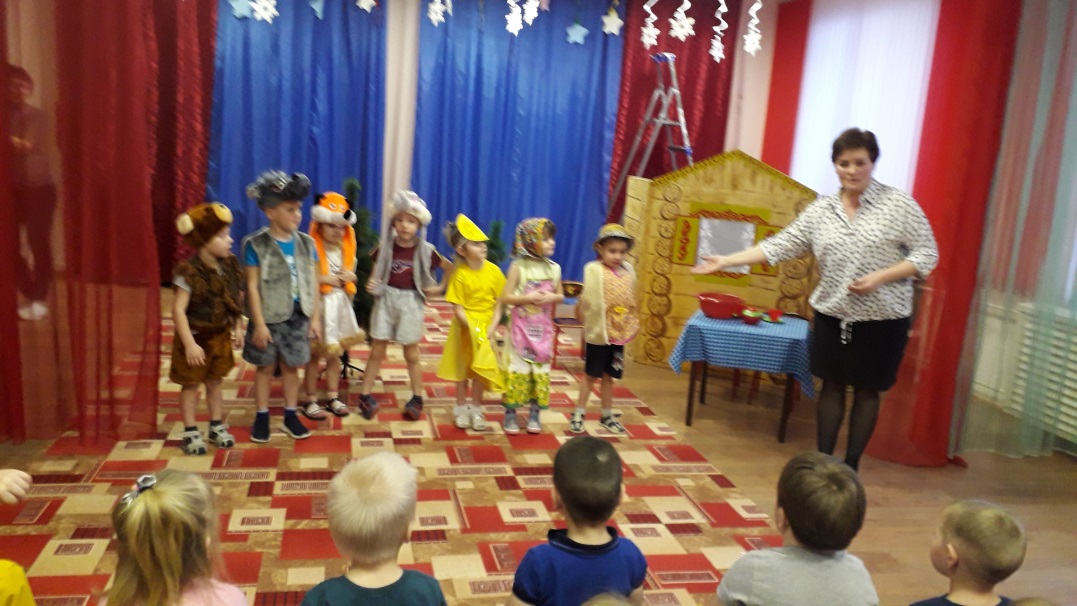 Художественное творчество
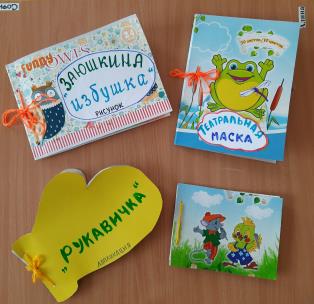 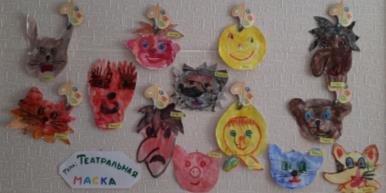 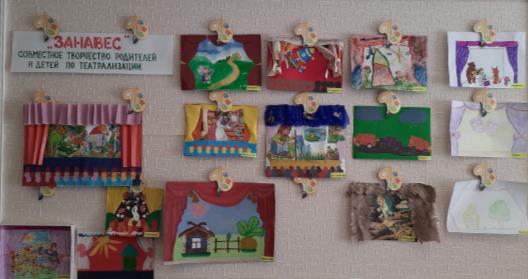 Выставка совместного творчества родителей и детей
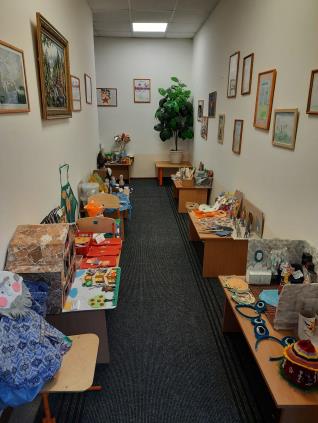 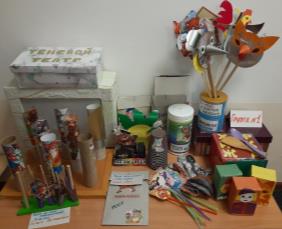 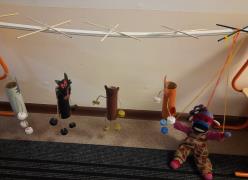 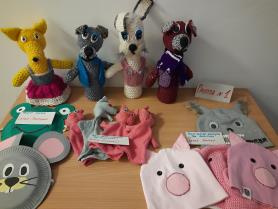 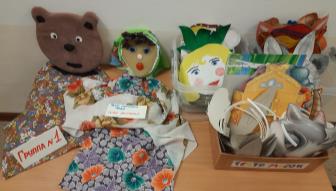 Сюжетно-ролевая игра «Салон красоты»
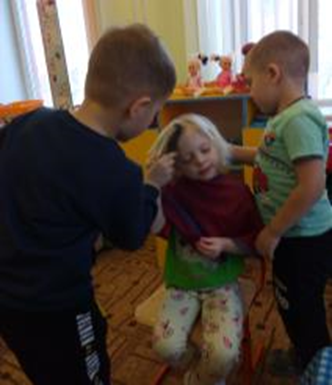 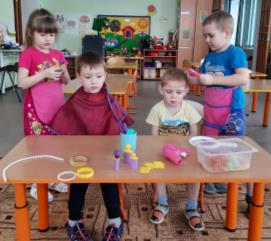 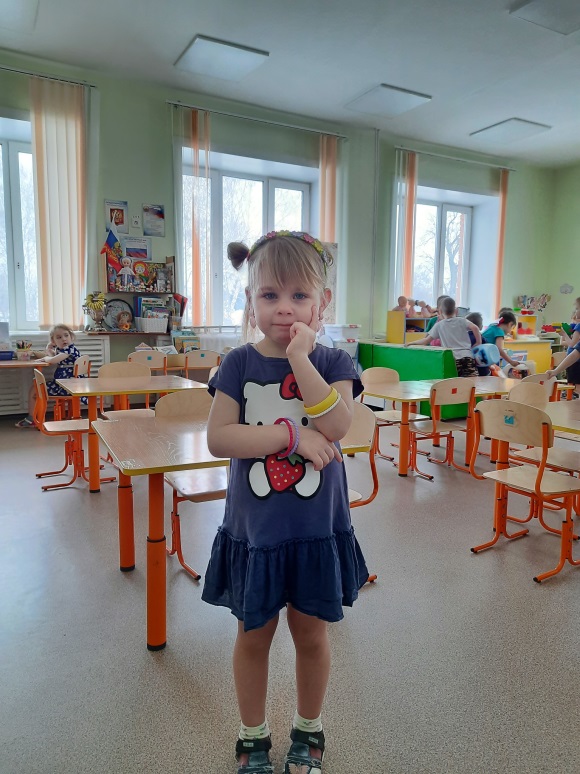 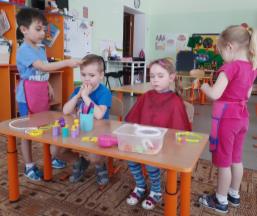 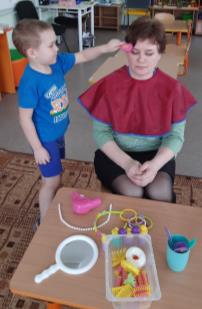 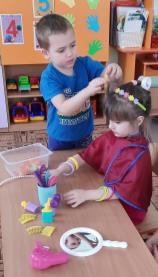 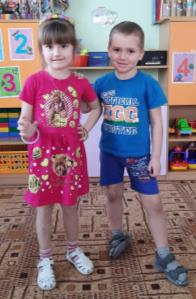 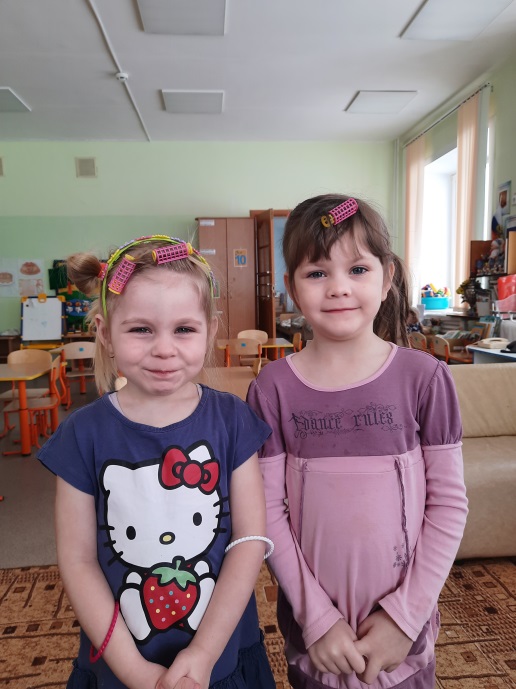 Сюжетно-ролевая игра «Костюмер»
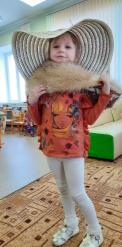 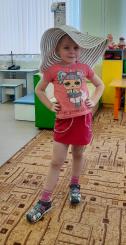 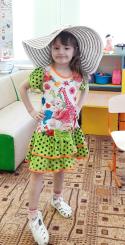 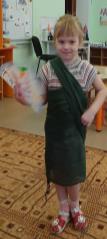 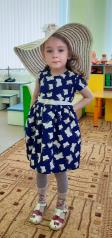 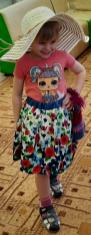 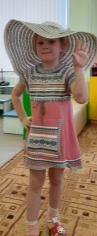 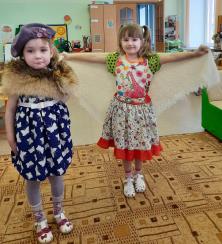 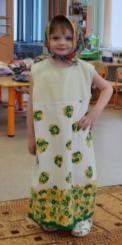 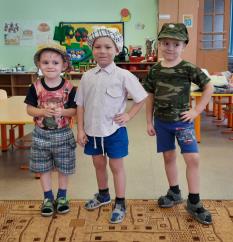 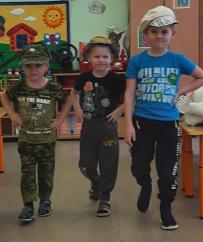 Сюжетно-ролевая игра «Автосервис»
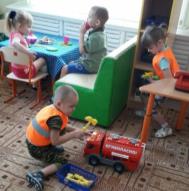 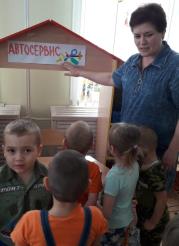 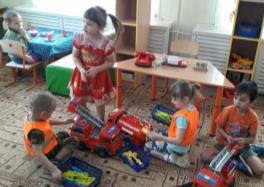 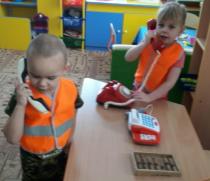 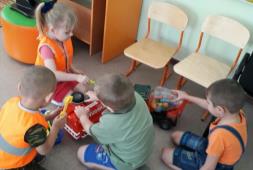 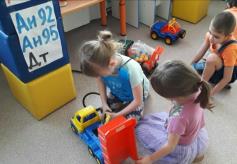 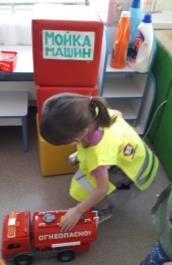 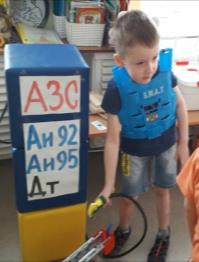 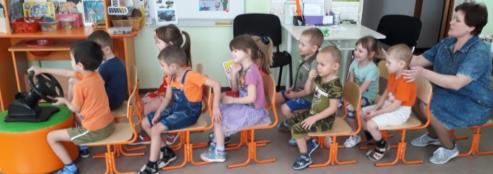 Открытый театрализованный показ сказки «Теремок»
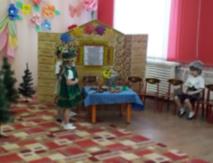 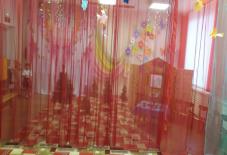 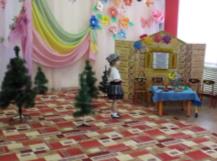 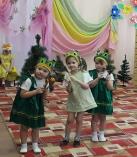 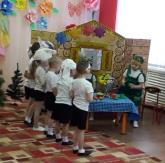 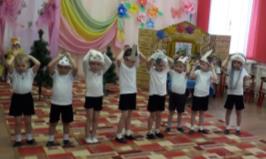 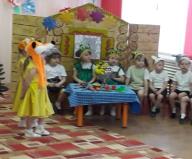 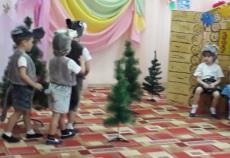 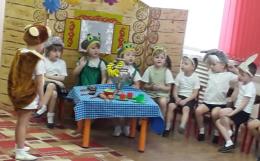 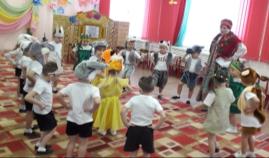 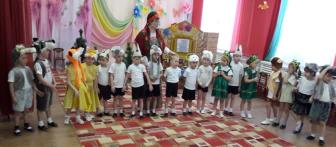 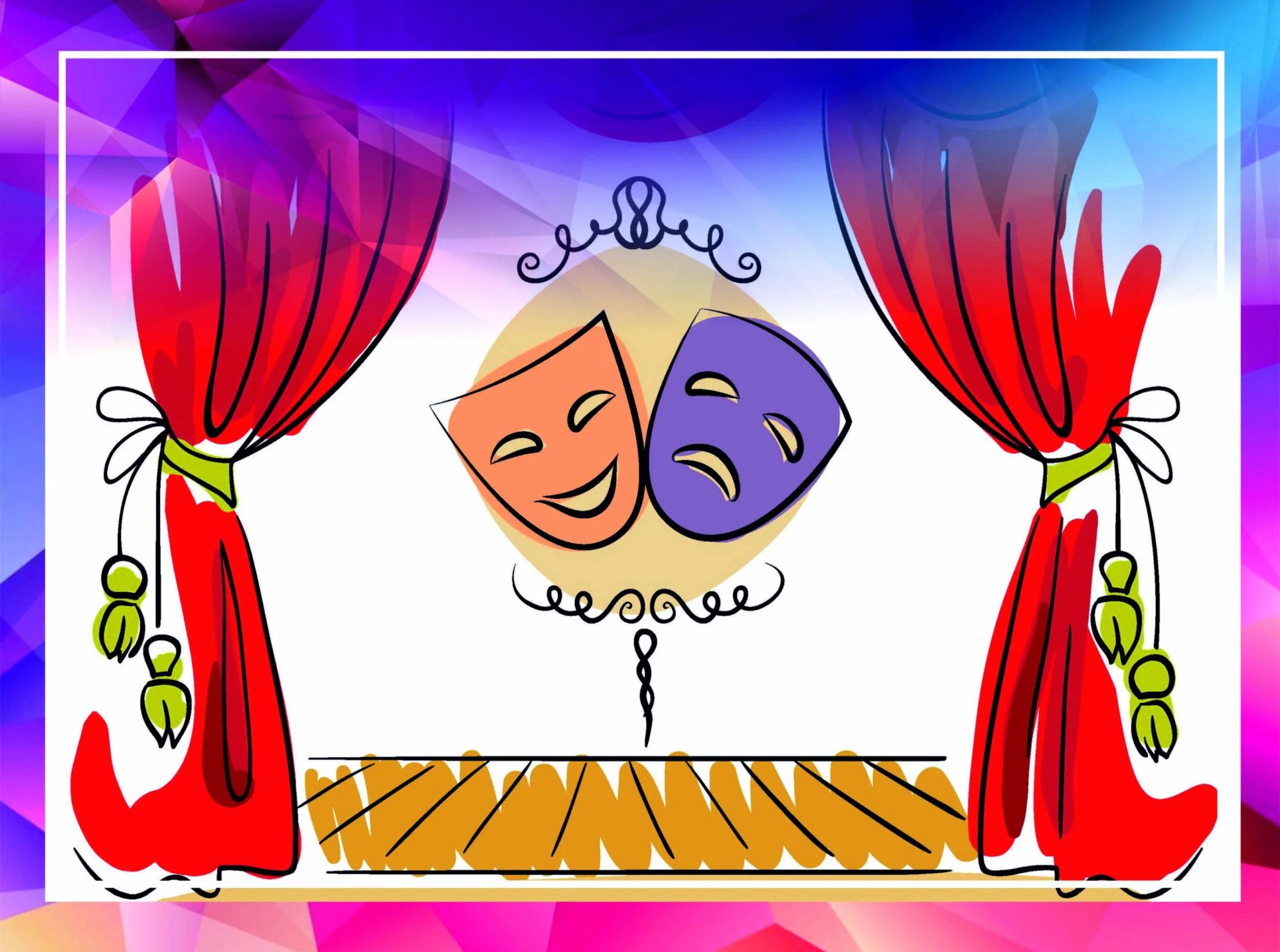 СПАСИБО  ЗА    ВНИМАНИЕ